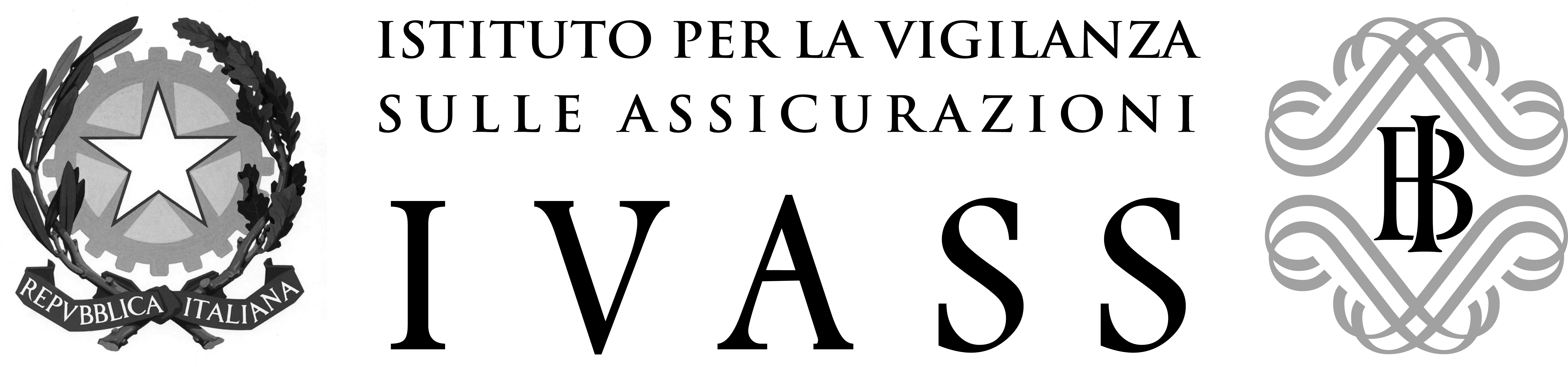 ARCHIVIO INTEGRATO ANTIFRODE 
 AIA

La fase 1







Workshop 
Rca – Nuovi strumenti di contrasto delle frodi
Roma 21 novembre 2016
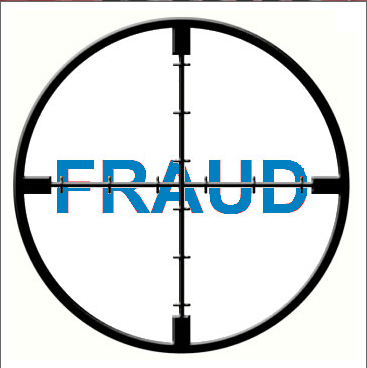 1
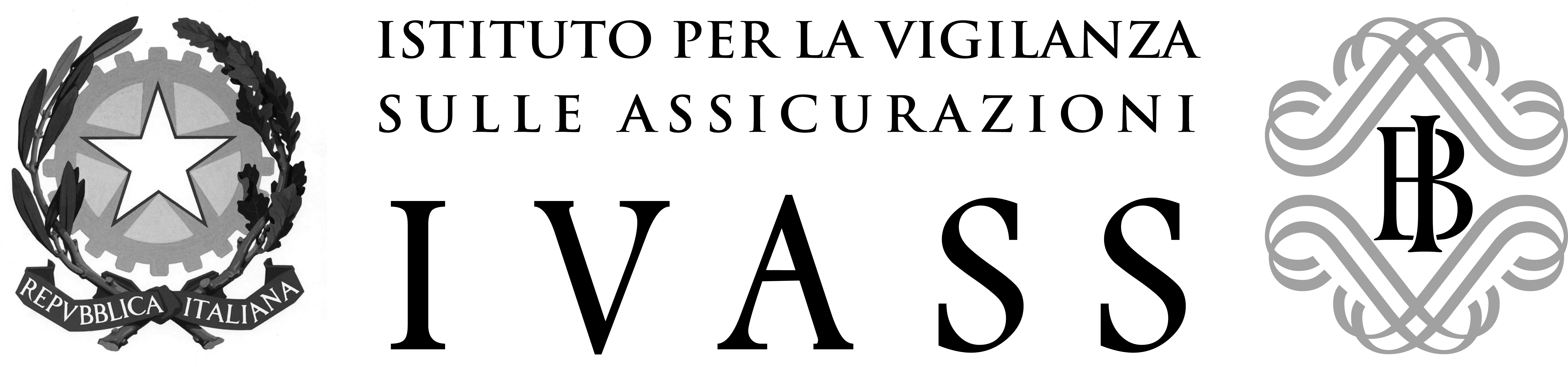 IL PROGETTO AIA
Realizzazione modulare in due fasi

Fase I: 	connessione archivi (principalmente) sui veicoli
	costituzione data warehouse
 	calcolo indicatori e score 
	flusso di ritorno per compagnie
OPERATIVA DAL 10 GIUGNO 2016

Fase II: 	connessione archivi (principalmente) sui soggetti
	nuovi indicatori
	evoluzione strumenti di analisi (network analysis)
	portale e ampliamento utenti (Forze dell’Ordine)
2
PROCESSO AIA
controllo dati sinistro in BDS
invio segnalazione sinistro a BDS
Alimentazione AIA
Segnalazione ok
Segnalazione scartata
attribuzione codice unico evento
consultazione archivi esterni 
(verifica/integrazione segnalazioni)
calcolo indicatori e score
comunicazione alle compagnie dello score (flusso di ritorno – FDR)
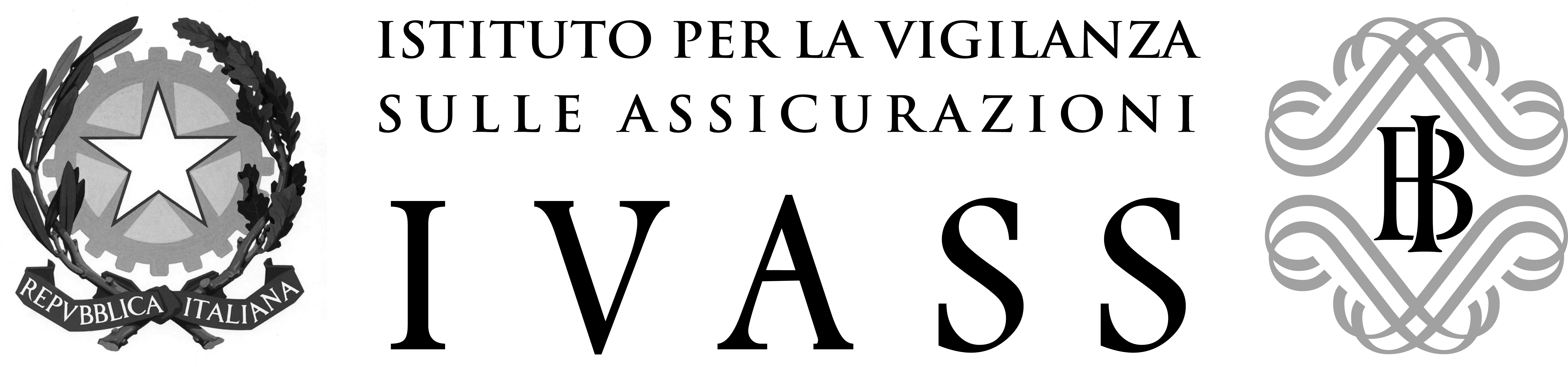 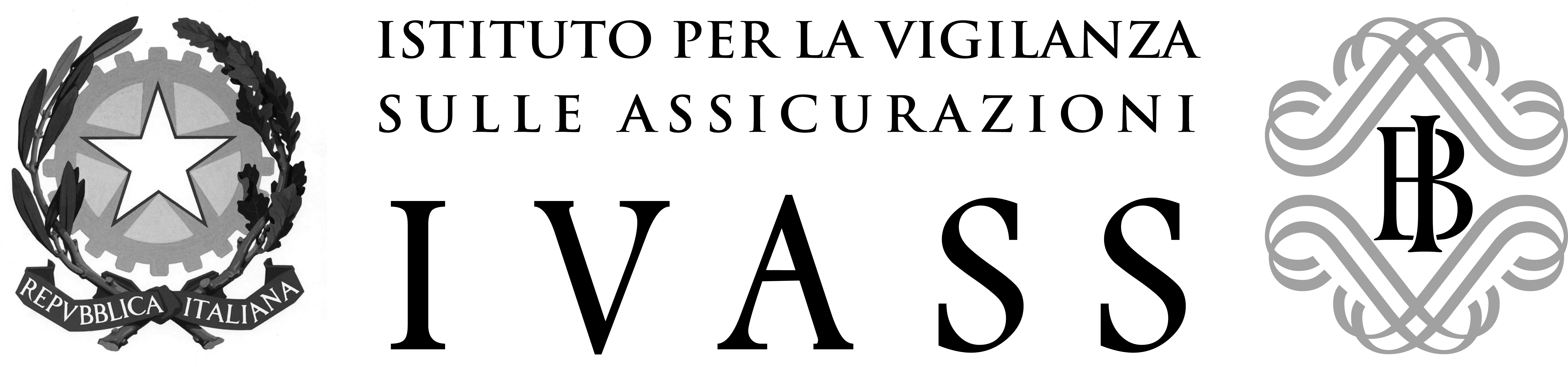 ACQUISIZIONE IN AIA
La black list contiene un elenco di targhe e codici fiscali formalmente corretti e con elevate ricorrenze ma palesemente non elaborabili e quindi NON acquisiti in AIA


Quando i dati chiave per AIA non sono segnalati o sono nella black list la segnalazione può essere 

SCARTATA
4
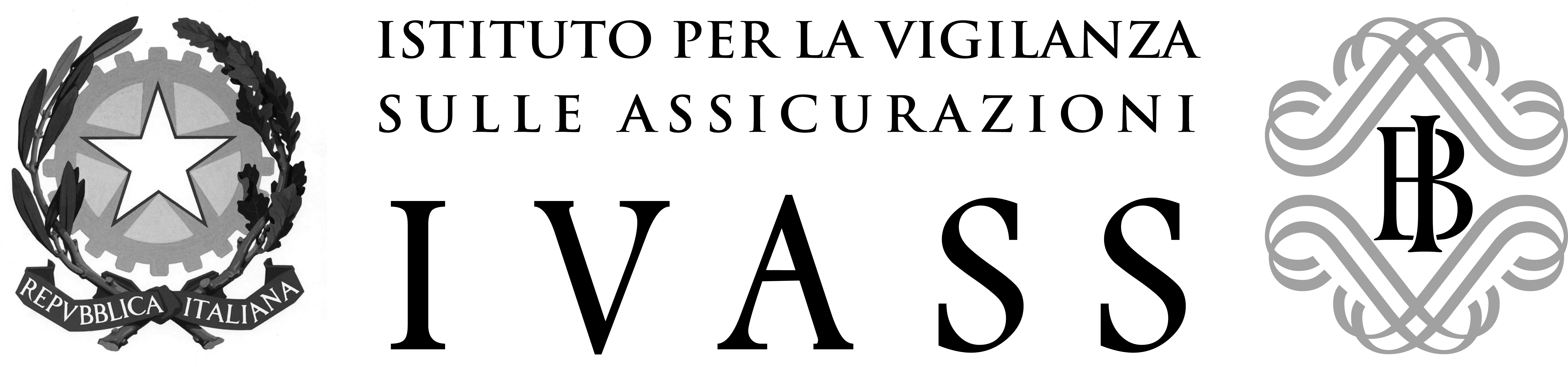 GLI ARCHIVI CONNESSI
Archivi previsti dal DL 179/12
Archivi aggiuntivi
5
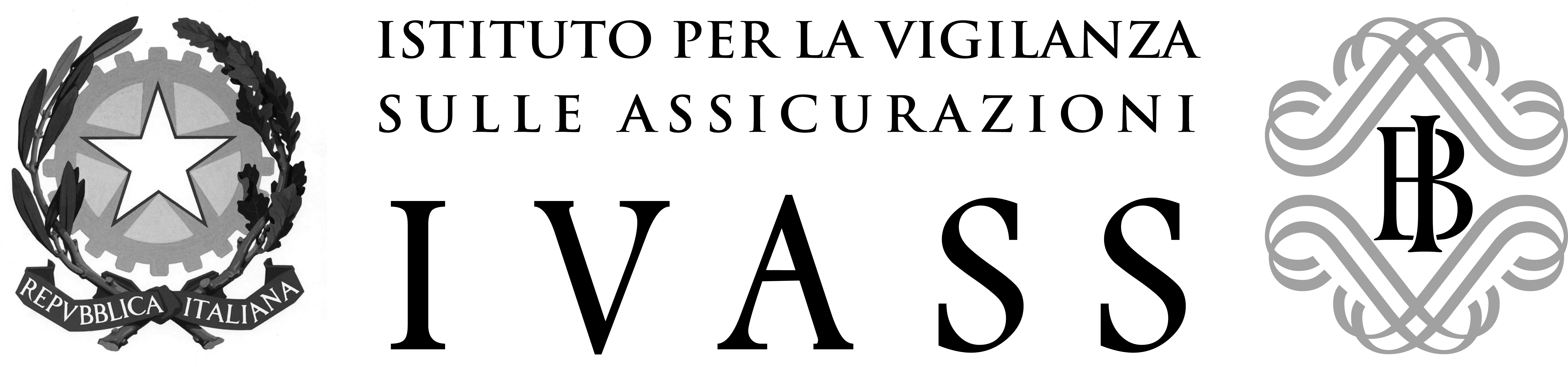 INDICATORI ANTIFRODE
Incentrati sulla logica binaria on/off

Si basano su ricorrenze e cross-checks

Quelli su ricorrenze sono parametrizzati 
 
Hanno un peso differente in funzione della rilevanza in ottica antifrode
6
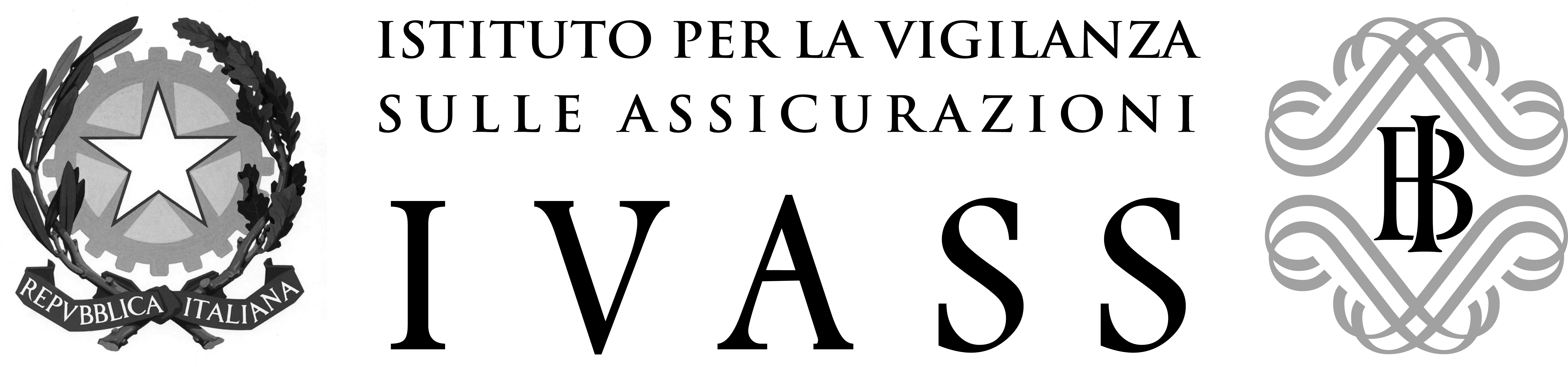 INDICATORI ANTIFRODE
La white list comprende quei soggetti che per la loro attività compaiono molto frequentemente nei sinistri ma proprio per questo non possono essere considerati come sospetti di frode a priori
esempio: primarie società di autonoleggio o di trasporto pubblico


I soggetti presenti nelle white list sono esclusi dal calcolo degli indicatori di ricorrenza
7
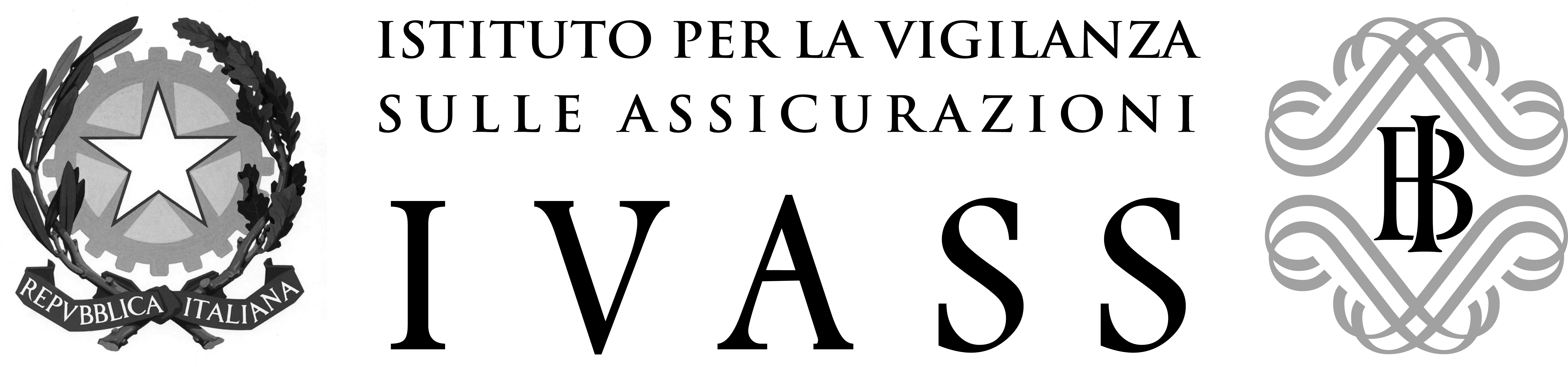 INDICATORI ANTIFRODE
4 classi di score:

veicoli: indicatori sui veicoli coinvolti nel sinistro 

soggetti coinvolti: indicatori sui soggetti direttamente coinvolti nel sinistro (responsabile, danneggiato, proprietario, conducente, testimone)

soggetti collegati: indicatori sui soggetti che intervengono nella fase liquidativa del sinistro e non direttamente coinvolti (perito, avvocato, medico, carrozziere)

altri aspetti: indicatori sulla dinamica del sinistro e sugli aspetti contrattuali che più frequentemente ricorrono nei casi di frode
8
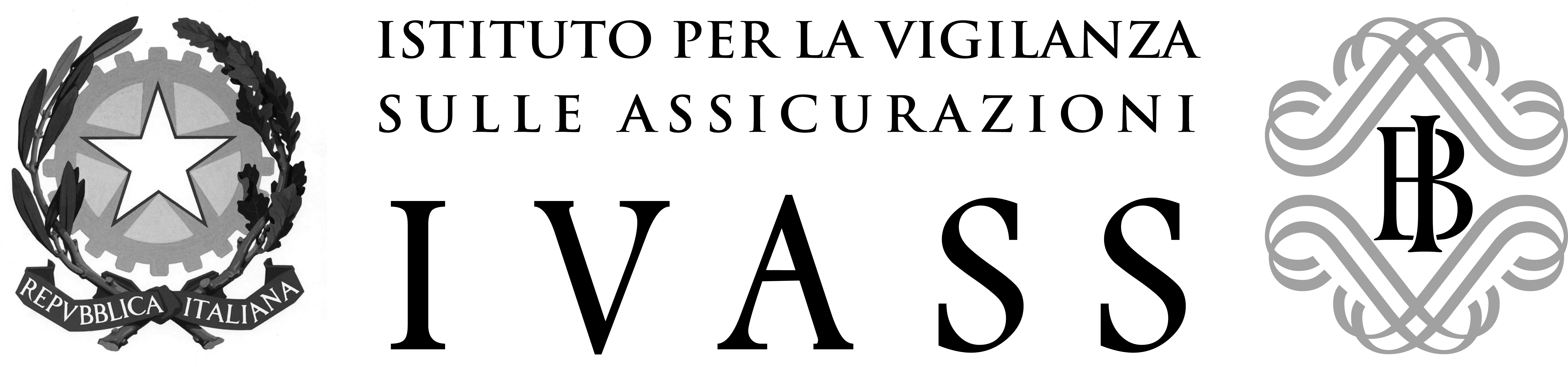 LO SCORE
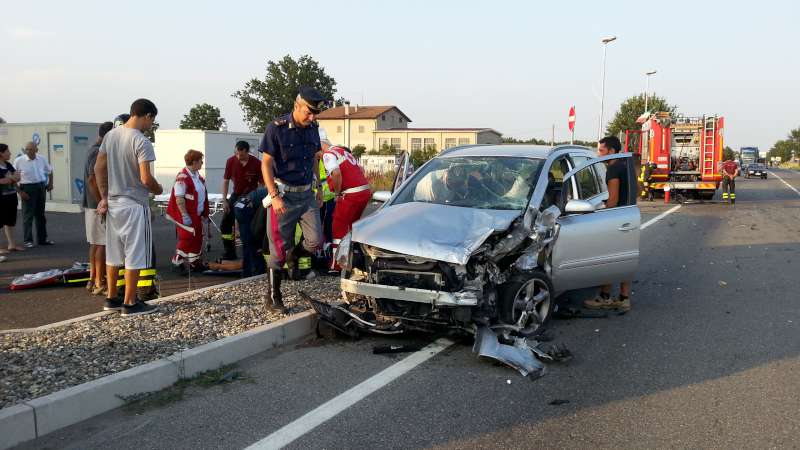 Score veicolo
Score soggetti coinvolti
Score soggetti collegati
Score altri aspetti
Score di sintesi
9
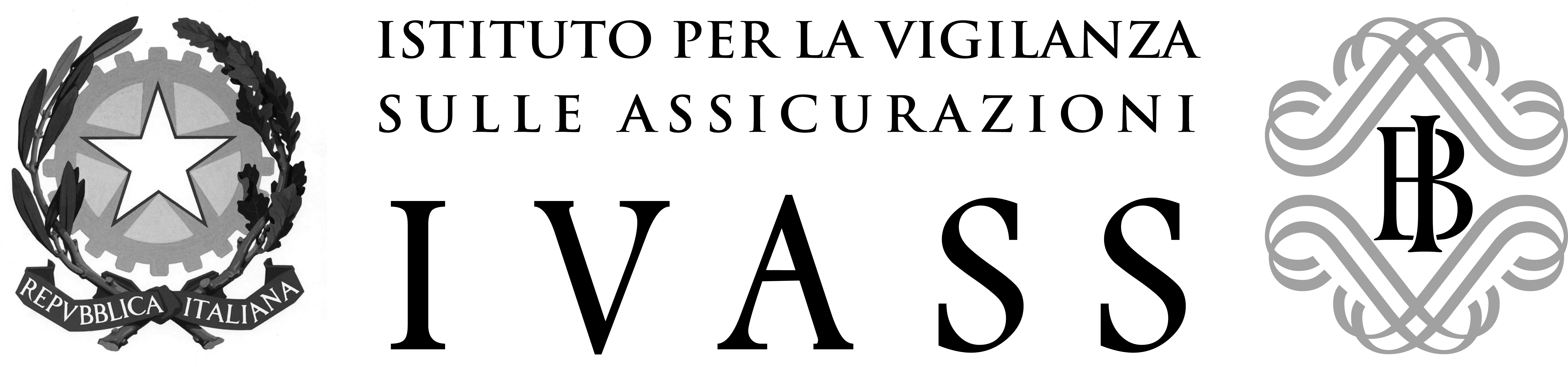 LO SCORE
Il peso di ogni indicatore attivato (on) viene sommato per determinare lo score della rispettiva classe di appartenenza

La somma degli score delle 4 classi determina lo
SCORE DI SINTESI

Il valore dello score di sintesi permette di classificare il livello di anomalia dell’evento in 

NULLO  BASSO  MEDIO  ALTO 

In base alle soglie indicate nel Provvedimento Ivass n. 47
10
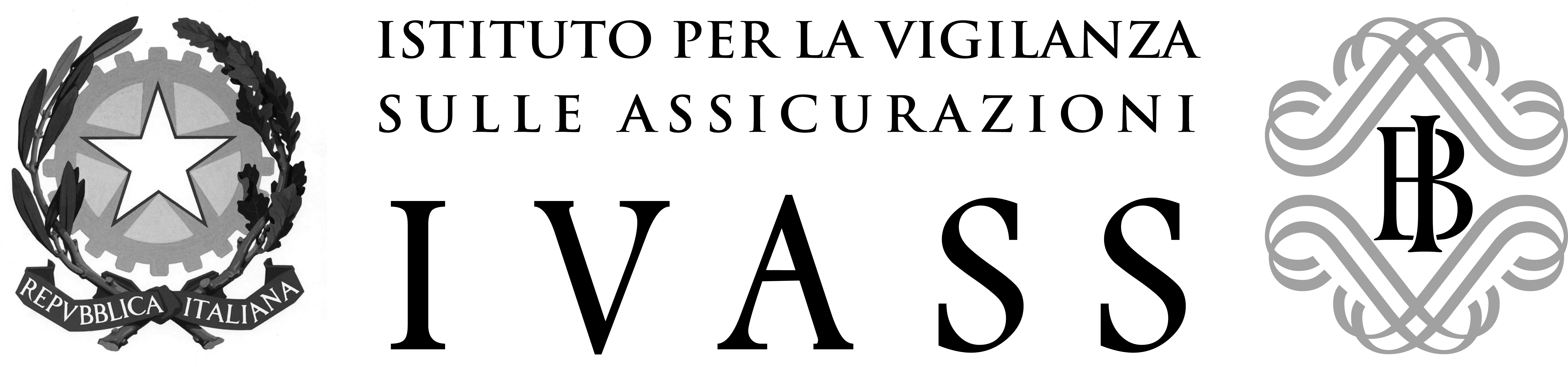 FLUSSO DI RITORNO ALLE COMPAGNIE
PER OGNI SINISTRO SEGNALATO VIENE INVIATO AUTOMATICAMENTE IL RELATIVO FLUSSO DI RITORNO AIA 

Al fine di permettere alle compagnie di porre in essere una più efficace azione antifrode le informazioni restituite non hanno un contenuto  fisso 

PIÙ ALTO È LO SCORE MAGGIORE È IL DETTAGLIO DELLE INFORMAZIONI TRASMESSE CON IL FDR

OGNI SCORE È CORREDATO CON UN ULTERIORE INDICATORE SULLA COMPLETEZZA DELLO SCORE STESSO (QSCORE)
11
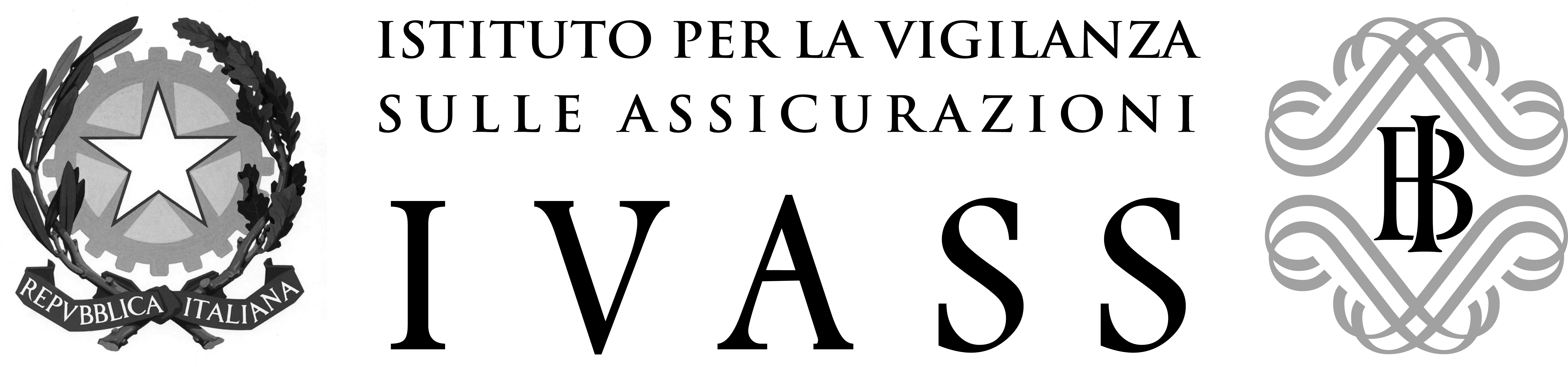 FLUSSO DI RITORNO ALLE COMPAGNIE
Nel caso si attivino indicatori di ricorrenza e questo determina uno score dell’evento medio-alto
LO SCORE VIENE SEGNALATO ANCHE ALLE IMPRESE COINVOLTE NEI SINISTRI CORRELATI CHE HANNO CONCORSO ALL’ATTIVAZIONE DEGLI INDICATORI DI RICORRENZA
12
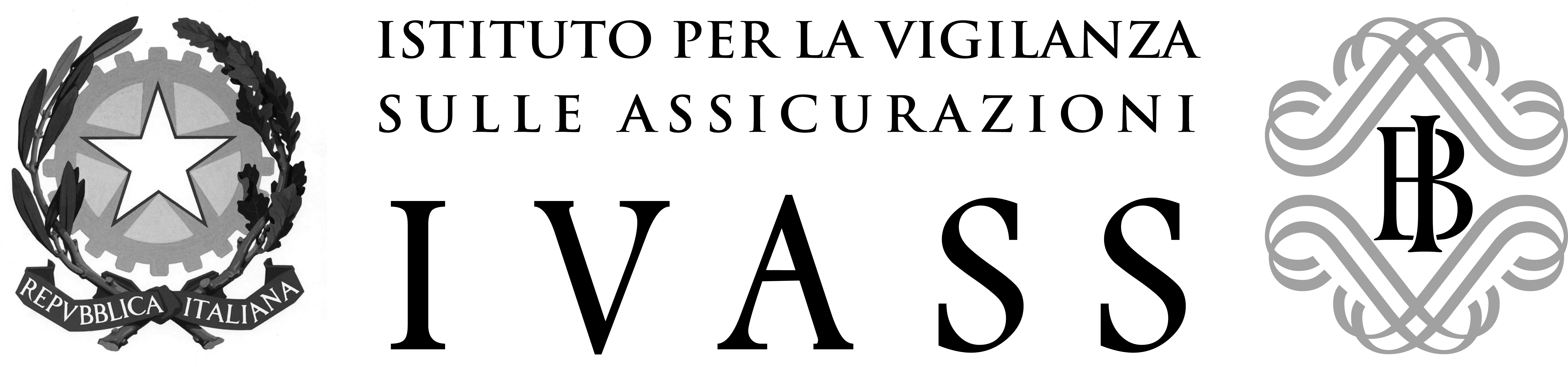 L’avvio di AIA 1

 prime evidenze aggregate
13
Sinistri per livello di anomalia
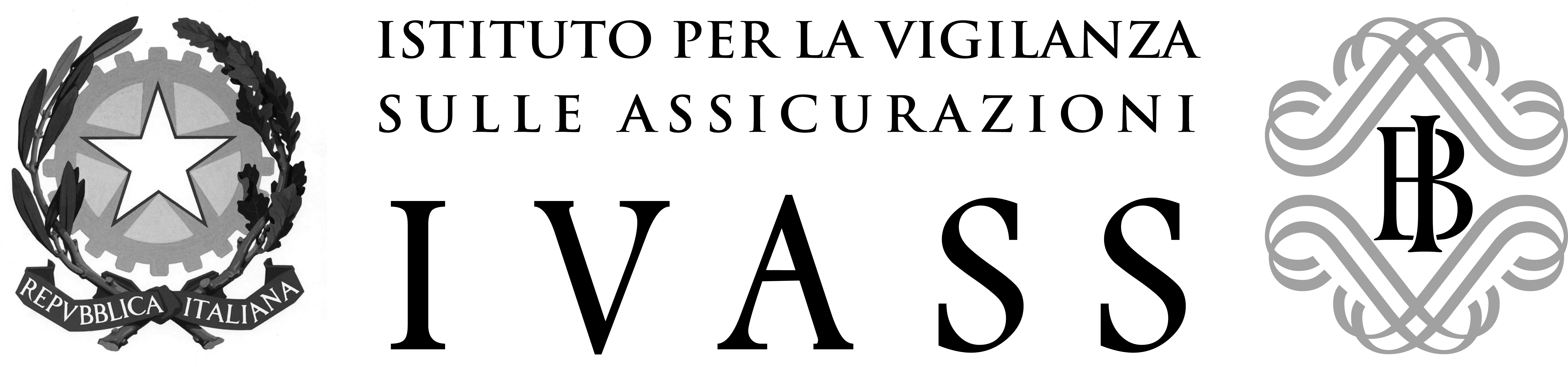 Sinistri elaborati nel periodo 14/08/2016 – 14/11/2016
Tempo di risposta medio: 1,9 giorni
14
Sinistri per livello di completezza
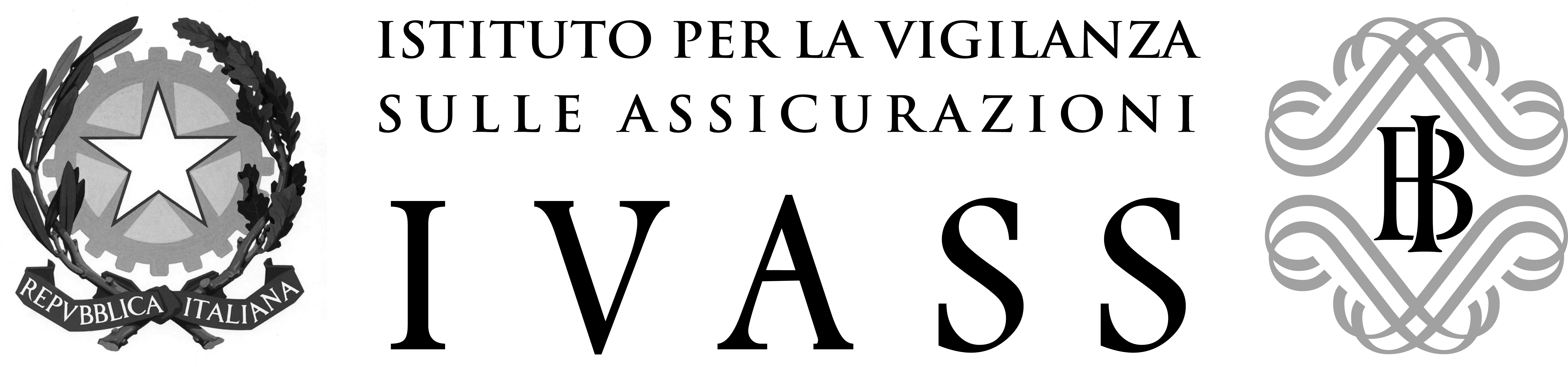 Sinistri elaborati nel periodo 14/08/2016 – 14/11/2016

Valore medio Qscore: 80,16
15
Indicatori attivi per ciascun sinistro
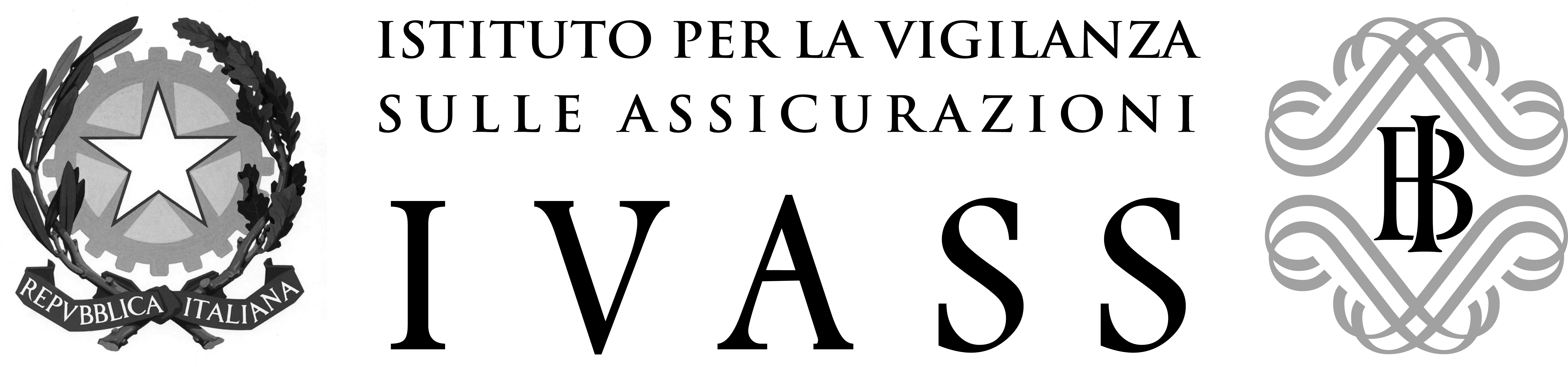 Sinistri elaborati nel periodo 14/08/2016 – 14/11/2016


PERCENTUALE DEI SINISTRI PER NUMERO DI INDICATORI ATTIVI
16
Indicatori attivi per ciascun sinistro
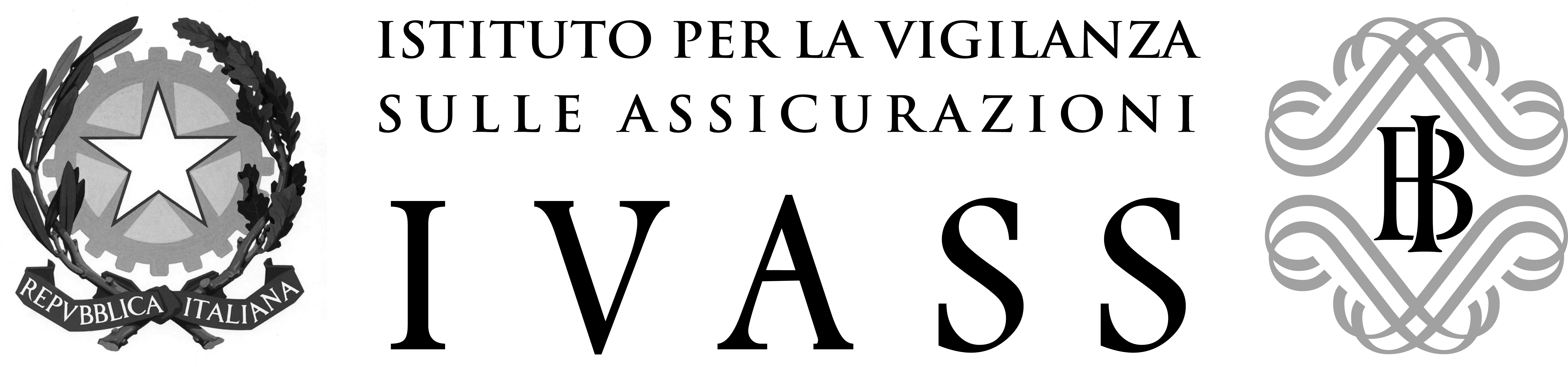 Sinistri elaborati nel periodo 14/08/2016 – 14/11/2016

    PERCENTUALE DEI SINISTRI PER NUMERO DI INDICATORI ATTIVI
SECONDO IL LIVELLO DELLO SCORE
17
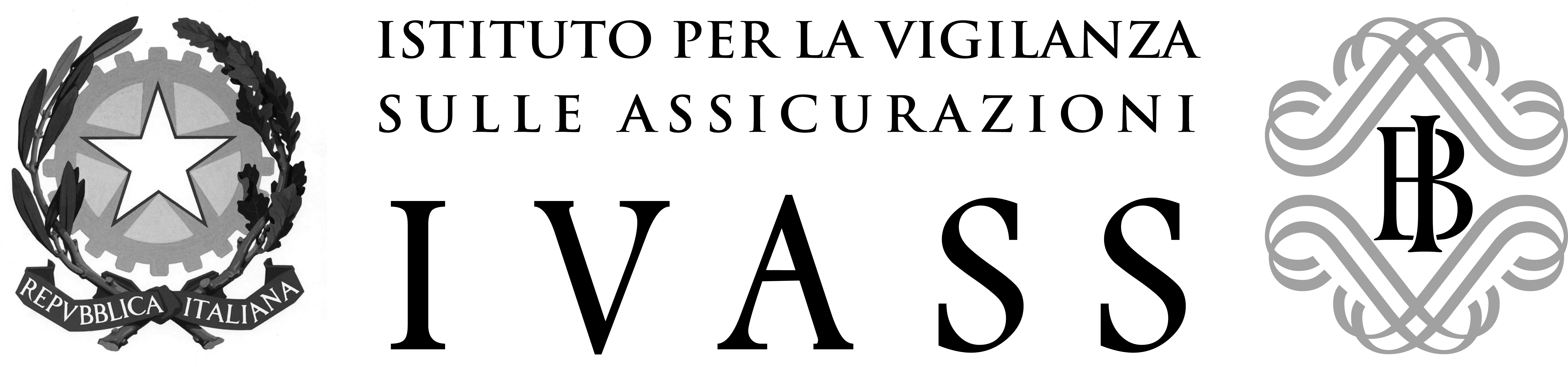 GRAZIE PER L’ATTENZIONE
18